Briefing by the DPSA on the progress made on the establishment of the Public Administration Ethics Integrity and Disciplinary Technical Assistance Unit (PAEIDTAU) and its success since being operational. 
18 August 2021: Portfolio Committee
1
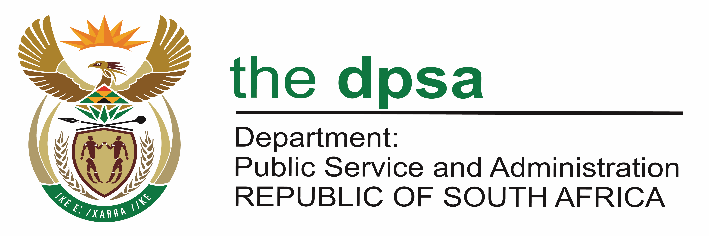 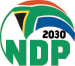 “Growing South Africa together for a 
capable and ethical Public Service”
Aim of presentation
To brief the Portfolio Committee on: 
a) the progress made on the establishment of the Public Administration Ethics Integrity and Disciplinary Technical Assistance Unit (PAEIDTAU) and
b) its success since being operational.
Overview of presentation
Introduction
Progress made on establishment of the Unit
Success since being operational, 2020-2021
Challenges
Major plans: 2021 - 2024
Introduction
In December 2014, the Public Administration Management Act was promulgated, which made provision for the establishment of a Public Administration Ethics, Integrity and Disciplinary Technical Assistance Unit (PAEIDTAU).  As no regulations were adopted to enforce this Act, this Unit was not officially established.
On 18 March 2019, the President issued a proclamation on the establishment of the Unit, to be effective from 1 April 2019.
Introduction
In terms of the Public Administration Management Act, 2014, Section 15(4), the unit has the following functions:
(a) To provide technical assistance and support to institutions in all spheres of government regarding the management of ethics, integrity and disciplinary matters relating to misconduct in the public administration;
(b) To develop norms and standards on integrity, ethics, conduct and discipline in the public administration;
(c) To build capacity within institutions to initiate and institute disciplinary proceedings into misconduct; (focus on SMS and Executive Managers)
(d) To strengthen government oversight of ethics, integrity and discipline, and where necessary, in cases where systemic weaknesses are identified, to intervene;
(e) To promote and enhance good ethics and integrity within the public administration; and
(f) To cooperate with other institutions and organs of state to fulfil its functions under this section.
Establishment of the Unit
Pre-establishment Phase: 2014-2019. The main focus during this period was to establish policy to address corruption in the Public Service, to provide implementation support and to monitor implementation.  This relates to policies on gifts, other remunerative work, conducting business with the State, establishing of ethics infrastructures, whistle-blowing and conducting of lifestyle audits (included in the Public Service Regulations, 2016). The DPSA and Canadian Government concluded the Strengthening of Ethics and Integrity Project (SEIP) to provide technical assistance to the DPSA when establishing the PAEIDTAU. 
Establishment Phase: April 2019 – March 2020.  Mr Robert McBride was appointed on contract to establish the new unit (April 2019- April 2020)
Immediate focus:	Integration of the Chief Directorate: Ethics and Integrity Management 			(CD:EIM) and Directorate: Discipline Management (D:DM)
			Development of a Strategy
			Adoption of work plans aligned to the Strategy
			Integration of budgets (CD:EIM and D:DM)
			Reorientation of personnel
Establishment of the Unit
Establishment Phase: Since March 2020
In March 2020, the Unit was formally established as part of the macro-restructuring process of the DPSA.  It was agreed that the Unit be incubated within the DPSA. 
Two Directors were officially appointed to the Unit in March 2020.
The Head of Unit was appointed in October 2020.
By January 2021, the last employees (formerly under the CD: EIM and D: DM) received letters of appointment to the Unit.
The two vacant director positions were advertised, a director was appointed for the post of Director: Monitoring and Evaluation and shortlisting is underway for the Director: Discipline Management post (This is a re-advertisement). 
Budget 2021:  R 8 883 000 (90% is for the eDisclosure system)
Establishment of the Unit
Establishment of the Unit
The Unit’s Strategic Plan and APP targets are aligned to the 2019-2024 MTSF, Priority 1: “A Capable, Ethical and Developmental State” of the MTSF and the  priority Identified by the Minister as: “Fight against corruption intensified”.
MTSF and Ministerial Targets included for PAEIDTAU:
Programme to institutionalise professional code of ethics in the public administration by 2023 (Chapter 2 of the PSR, 2016).
Lifestyle Audit Guideline developed and approved by March 2021.
Resolution of reported incidents of corruption in the government (Unit to provide support bmo discipline management and referrals)
Ensure functionality of ethics structures and adequate capacity
Establishment of the Unit
Key strategic priorities for the Unit:
Database on Public Service employees appointed as board members to entities compiled and monitored
Support the implementation of lifestyle audits in the Public Service
Analysis conducted on the adherence by designated employees from national and provincial departments to the Financial Disclosure Framework
Programme to improve the management of discipline within the Public Service developed and to refer reported corruption cases to SAPS and monitor it from a discipline management perspective
Success: 2020-2021
Directorate: Ethics, Integrity and Conduct Management:
15(4)(a) Technical Assistance and Support: Adopted the following Guidelines:
Guide on managing other remunerative work in the Public Service (June 2020)
Procedure to access and use the eDisclosure system (revised 2020)
Guide on managing lifestyle audits in the Public Service (April 2021) 
Guide on managing discipline in the Public Service (April 2021)
Ethics Officer Forums were conducted to guide Ethics Officers on the management of ethics in their departments, especially focussing on identified challenges and new developments. 
15(4)(b) Norms and Standards: Provided inputs to review the Public Service Regulations and Public Administration Management Regulations to address: financial disclosures, whistle-blowing, conflicts of interest, other remunerative work, lifestyle audits and conducting business with the State. Focus currently on aligning the above norms and standards across the three spheres of government.
Adopted the Directive on further categories of employees in the Public Service to disclose their financial interests (June 2021).  This allows for level 9 and 10 to disclose their financial interests (from level 9 to level 16) (APP Target).
Success: 2020-2021
Directorate: Ethics, Integrity and Conduct Management:
15(4)(e) Promote and Enhance good ethics and integrity and provide technical assistance: Continuous awareness sessions are conducted to alert provinces and departments on the Code of Conduct, adopted guides, directives, determinations (especially establishing Ethics Committees, and to address issues of other remunerative work, eDisclosure, employees conducting business with the State).
On Lifestyle Audits:
42 Ethics Officers were trained from 03 to 04 May 2021 on the risk-based verification of financial disclosures (thus, lifestyle reviews).  This was done with the assistance of the UNODC and World Bank.  
In July 2021, awareness sessions were conducted on the Guide to implement lifestyle audits in the Public Service with all provinces and identified national departments and components.
Supported by Co-Water Sogema, an implementing agent for the Government of Canada (under the Strengthening of Ethics and Integrity Project) the Unit is finalising online courses to enable Ethics Officers and departmental investigators to conduct lifestyle reviews and lifestyle investigations as part of the lifestyle audit process. In August 2021, the online courses will be rolled out.
Success: 2020-2021
Directorate: Monitoring and Evaluation, Oversight and Interventions Management:
 15(4)(d) Strengthen oversight of ethics and integrity:  Drafting of monitor and oversight reports:
Statistical report on the compliance of national and provincial departments to regulation 13 (c) of the Public Service Regulations, 2016 and the Directive on conducting business with an organ of State, 01 April 2020 to 31 January 2021 (also one for 2020 and 2019).  This report monitored compliance with the prohibition on public service employees from conducting business with the State.  The information is obtained on a monthly basis and monitored as such.  The report found the trend to have decreased from around 1500 (Sep 2020) to 490 (Jan 2021) to 96 (June 2021). SAPS referred 17 top priority cases to the NPA, with 1 case currently on the court roll.
Report on the implementation of the Directive on other remunerative work in the public service: 01 February 2020 – 31 January 2021 (also one for 2020 and 2019).   The report monitored public service employees performing other remunerative work and compared the information with information disclosed on the eDisclosure system to confirm approval, but also assessed if these employees were not conducting business with the State. The information is obtained on a monthly basis and monitored as such.
Report regarding compliance with the financial disclosure framework by designated employees (March 2021) (also one for 2020 and 2019).  This report monitored the compliance of SMS and other designated categories to disclose their financial status on the eDisclosure system. 2021 disclosure rate for SMS : 98%, MMS: 60% (APP Target).
Success: 2020-2021
Directorate: Monitoring and Evaluation, Oversight and Interventions Management:
 15(4)(d) Strengthen oversight of ethics and integrity:  At the end of March 2021, the PAEIDTAU established a database of public service employees sitting on boards of State Owned Entities (APP target). This financial year the PAEIDTAU will monitor the names on the database against existing databases to assess if these employees are conducting business with the State in a private capacity.
15(4)(f) Cooperate with other institutions:  The Unit is represented in the Anti-Corruption Task Team (ACTT).  The Unit entered into agreements with the SIU, AGSA, FIC/Fusion Centre, SAPS and the NPA to share data and to support and monitor the involvement of public service employees in PPE, UIF and SRD grants fraud, as well as those involved in criminal activities, such as conducting business with the State.  The PAEIDTAU also liaise with departments to make sure disciplinary steps are taken and to refer criminal cases involving Public Service employees to the DPCI and where appropriate to the OPSC. (To enforce sec 15(5)(b)(6)(b)).
Success: 2020-2021
Directorate: Discipline Management:
 15(4)(a) Technical Assistance and Support: The PAEIDTAU monitors adherence to timelines for disciplinary cases and precautionary suspensions on a quarterly basis, where FOSAD reports submitted by departments are analysed.  Based on the information provided, Quarterly Reports are drafted and submitted to the DG and MPSA. This informs the PAEIDTAU where interventions are required and contributed to the adoption of a project to address precautionary suspensions in Q 3 and Q 4 for the 2020/2021 period. 
15(4)(c) Build capacity within institutions to initiate and institute disciplinary proceedings into misconduct:  In 2020, 204 (out of 246) public service employees successfully completed a PSETA accredited course for presiding officers (chairpersons and initiators) (Facilitated by HR in DPSA). This will be pursued again this year.  Training will be also be conducted on the Guide on Discipline Management.
Success: 2020-2021
Directorate: Discipline Management:
15(4)(d) Strengthen government oversight of discipline: Departments are expected to submit quarterly reports on disciplinary cases to the Unit for oversight purposes.  An analysis was conducted for all cases for the previous financial year (Q 1 to Q 4 for 2020/2021), where the following was established: A decrease in suspensions and the costs of precautionary suspensions, as well as an improvement in the capturing of cases on PERSAL. At the end of March 2021, provinces finalised 78% of backlogs (Q1: 1% - Q 2: 8%, Q 3: 18% and Q4: 78%). National Departments cost for precautionary suspensions stabilised around R 20 million per quarter. The cost for precautionary suspensions in provinces decreased to a new low level - almost R 25 million less than what the year started with (Q1:R 87 million compared to Q4: R62 million).  With support from the Unit, the two provinces that had the most precautionary suspensions reduced their backlogs.  The Free State reduced their cost from R 12 million in Q 3 to R 6 million in Q 4. KZN managed to reduce its cost from a high of R 92 million in Q 3 to R 21 Million in Q 4.
Success: 2020-2021
Programme 3 of the Anti-Corruption Task Team (ACTT), responsibilities regarding:
Coordination of international work: The PAEIDTAU coordinates inputs required for international instruments and conventions such as:
OECD, UNCAC, G20, BRICS. This requires the coordination of country report inputs, participation in international peer review assessments, assessing policies for shortcomings, and addressing findings made during peer review assessments for South Africa.  During June 2021, the Unit supported the United Nations Special Session on Corruption, arranged for MPSA’s address and arranged two side events: 1) 3 June 2021, “Enforcement is the key!”, where South Africa highlighted the importance of enforcement and international cooperation. 2) 4 June 2021, “Global Law Enforcement Response to Corruption during COVID-19”, where members of the Fusion Centre presented on the need for a coordinated effort to respond to Covid related corruption.  
The Unit is currently arranging the international youth arts competition under BRICS, to raise awareness on corruption.
Support to National Anti-Corruption Strategy:  The Unit is represented on the National Anti-Corruption Strategy Steering Committee, responsible for implementation support on the Implementation Plan.
Challenges
The completion of the macro-restructuring of the DPSA took longer than expected and impacted on the establishment of the Unit.  
The proposed structure of the Unit was not approved by National Treasury and due to further budget cuts, posts of the Unit were terminated.   The remaining posts were filled, and the Unit is left with twos more position to fill:  Director: Discipline Management and Deputy Director:  Monitoring and Evaluation.
Poor information management – Departments do not capture data on PERSAL so all information has to be verified and analysed by hand.  This is time consuming and impacts on the  ability of the Unit to identify trends, weaknesses, assistance needs and to respond to that quickly.  Electronic databases are being developed, with the focus on developing a central information system for the Unit that would cross reference data and identify trends, weaknesses and assistance needs. 
No formal cooperation mechanisms existed with role-players in the ethics and anti-corruption field.  Agreements and MOUs were concluded or are in the process of being concluded with the Financial Intelligence Centre, Special Investigating Unit, South African Police Service, National Prosecuting Authority and Auditor-General South Africa.
Major plans 2021 - 2024
Up to 2024, the Unit will focus on the indicated MTSF and Ministerial Targets, as well as the identified key strategic priorities for the Unit (see slide 9 and 10):
Technical Assistance to address the professionalization of the Public Service: Improved implementation of ethics and anti-corruption policy such as conducting business with the State, performing of other remunerative work, and implementing of lifestyle audits.
Strengthening of Ethics Infrastructures (Ethics Committees and Ethics Officers).
Improvement of discipline management: Especially around capacity building, addressing outstanding precautionary suspensions and the costs associated with it.
Corruption: Referral of cases, follow through with disciplinary steps.
Synchronizing all three levels of the Public Administration ito establishing norms and standards on ethics, anti-corruption and discipline management and the implementation thereof.
THANK YOU